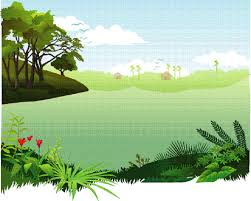 শুভ সকাল
বাসু দেব  মল্লিক
মোঃ ০১৬১৩৬০৪৪৮২
পরিচিতি
সহকারি শিক্ষক
লালারখীল সরকারি প্রাঃ  বিদ্যালয়, পটিয়া ।
Email: bmallick0408@gmail.com
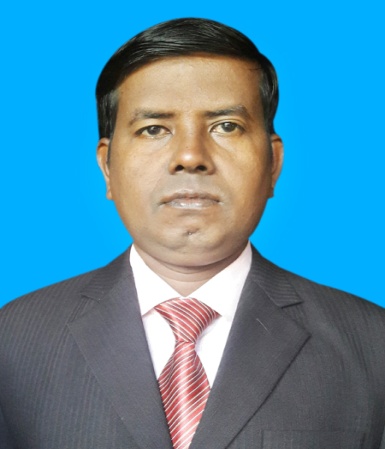 বাসু দেব  মল্লিক
মোঃ ০১৬১৩৬০৪৪৮২
পাঠ পরিচিতি
শ্রেণি: চতুর্থ
বিষয়: বিজ্ঞান
অধ্যায়: ০৩
পাঠ: ০৩ 
সময়: ৫০ মিনিট
তারিখ: ৩০/০৩/২০
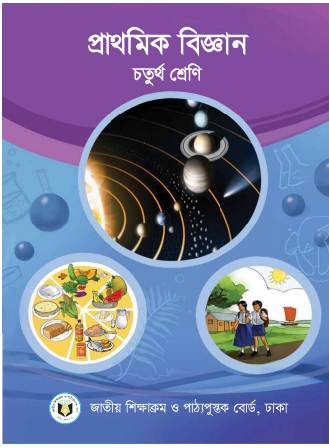 বাসু দেব  মল্লিক
মোঃ ০১৬১৩৬০৪৪৮২
বলতো ছবিতে কী কী দেখতে পাচ্ছি?
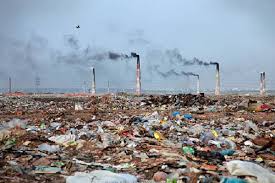 পরিবেশ দূষিত হচ্ছে
এর কারণে কী হচ্ছে?
বাসু দেব  মল্লিক
মোঃ ০১৬১৩৬০৪৪৮২
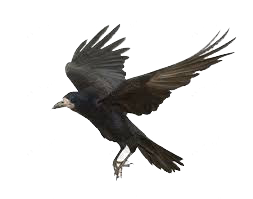 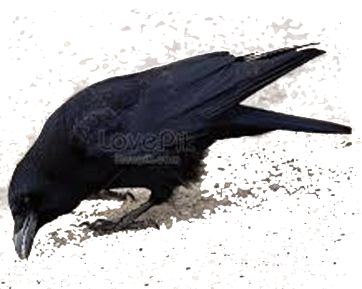 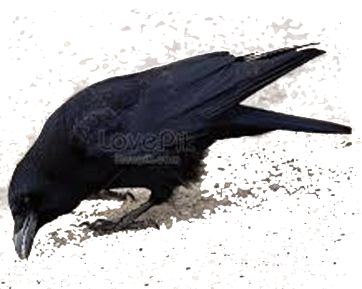 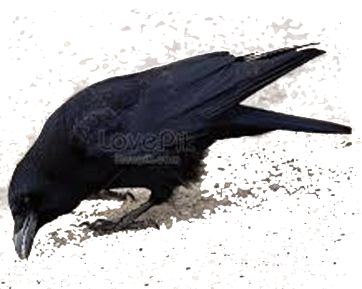 ময়লা আবর্জনা ও ইটের ভাটা
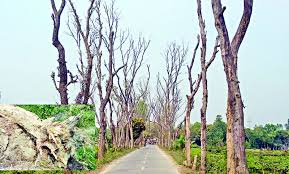 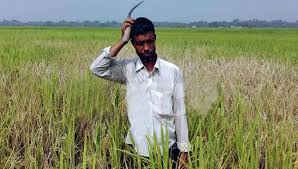 মাটি দূষণের কারণে
বাসু দেব  মল্লিক
মোঃ ০১৬১৩৬০৪৪৮২
গাছপালা মারা যাচ্ছে
ফসল নষ্ট হচ্ছে
বলতে পার এগুলো কেন  হচ্ছে?
আজকের পাঠের বিষয়
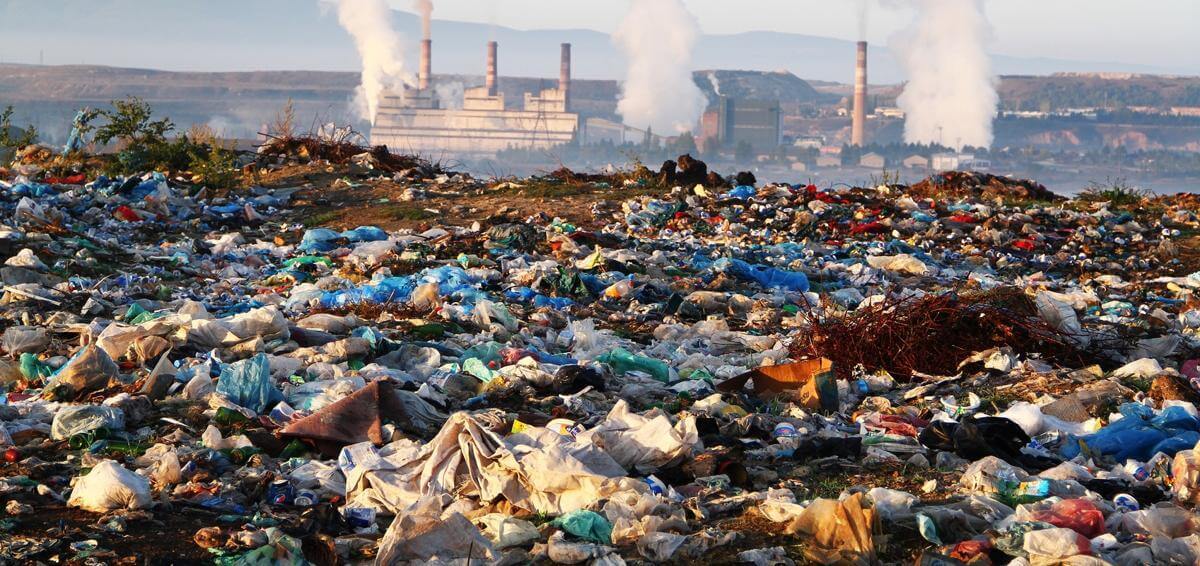 বাসু দেব  মল্লিক
মোঃ ০১৬১৩৬০৪৪৮২
মাটি দূষণ
শিখনফল
এই পাঠ শেষে শিক্ষার্থীরা—

১. মাটি দূষণের কারণ সমূহ উল্লেখ করতে পারবে।
২. মাটি দূষণের প্রভাব আলোচনা করতে পারবে। 
৩. মাটি দূষণ প্রতিরোধের উপায় চিহ্নিত করতে পারবে।
বাসু দেব  মল্লিক
মোঃ ০১৬১৩৬০৪৪৮২
নিচের ছবিতে কী কী দেখতে পাচ্ছি?
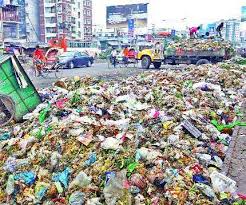 এগুলো মাটি দূষণের কারণ
বাসু দেব  মল্লিক
মোঃ ০১৬১৩৬০৪৪৮২
যত্রতত্র  আবর্জনা
ছবিতে কী  দেখতে পাচ্ছি?
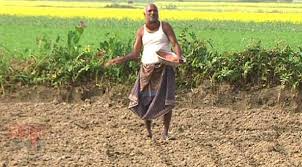 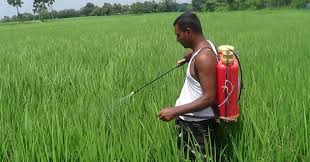 বাসু দেব  মল্লিক
মোঃ ০১৬১৩৬০৪৪৮২
অতিরিক্ত কীটনাশক ব্যবহার
মাত্রাতিরিক্ত সার ব্যবহার
এগুলো মাটি দূষণের কারণ
ছবিতে কী  দেখতে পাচ্ছি?
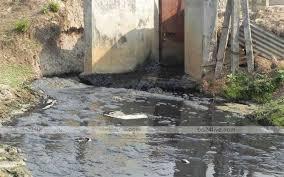 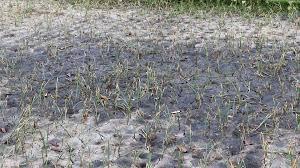 বাসু দেব  মল্লিক
মোঃ ০১৬১৩৬০৪৪৮২
কলকারখানার বর্জ্য
মাটি দূষণের আরেকটি কারণ
একক কাজ
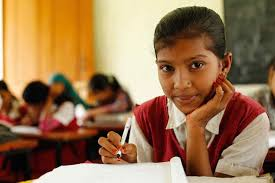 বাসু দেব  মল্লিক
মোঃ ০১৬১৩৬০৪৪৮২
মাটি দূষণের একটি করে কারণ লেখ ।
ছবিতে কী কী দেখতে পাচ্ছি?
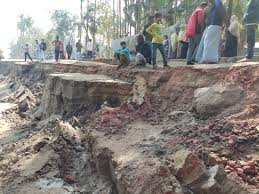 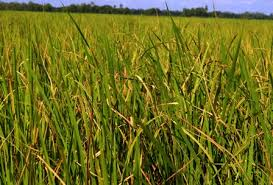 বাসু দেব  মল্লিক
মোঃ ০১৬১৩৬০৪৪৮২
আবাসন ধ্বসে পড়ছে
ফসলের উৎপাদন কমে যাচ্ছে
এগুলো মাটি দূষণের কারণে হচ্ছে
ছবিতে কী কী দেখতে পাচ্ছি?
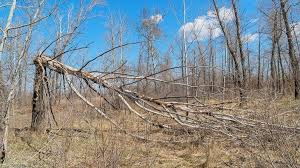 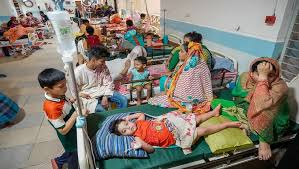 বাসু দেব  মল্লিক
মোঃ ০১৬১৩৬০৪৪৮২
গাছপালা মারা যাচ্ছে
মানুষ অসুস্থ হয়ে পড়ছে
জোড়ায় কাজ
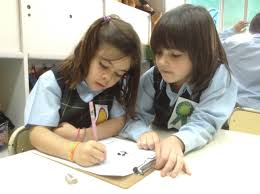 বাসু দেব  মল্লিক
মোঃ ০১৬১৩৬০৪৪৮২
মাটি দূষণের তিনটি প্রভাব আলোচনা করে লিখ।
সচেতনতা সৃষ্টি করা
আবর্জনা নির্দিষ্ট স্থানে ফেলা
কীটনাশকের ব্যবহার কমিয়ে
বাসু দেব  মল্লিক
মোঃ ০১৬১৩৬০৪৪৮২
জৈব সার ব্যবহার করে
দলগত কাজ
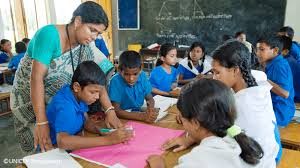 বাসু দেব  মল্লিক
মোঃ ০১৬১৩৬০৪৪৮২
আমরা কিভাবে মাটি দূষণ রোধ করতে পারি আলোচনা করে লিখ।
বাম পাশের বাক্যংশের সাথে ডান পাশের বাক্যাংশ মিল কর
বাসু দেব  মল্লিক
মোঃ ০১৬১৩৬০৪৪৮২
মাটি দূষণের কারণ
মাটি দূষণ রোধ
মাটির উর্বরতা
মাটি দূষণের ফলাফল
ফসল আবর্তন
প্রকৃতির ধ্বংস সাধন
যেখানে সেখানে আবর্জনা ফেলা
নির্দিষ্ট স্থানে আবর্জনা ফেলা
অনুশীলনী
মূল্যায়ণ
১) মাটি দূষণের কারণ কী ?
ক. যেখানে সেখানে আবর্জনা ফেলা
খ. আবর্জনা কুড়ানো
ঘ. রিসাইকেল করা
গ. কম্পোস্ট ব্যবহার করা
২) কীভাবে মাটির উর্বরতা বজায় রাখা যায় ?
ক. জমিতে একই ফসল চাষ
খ. জৈব সারের ব্যবহার
গ. কীটনাশক ছিটানো
গ. যত্রতত্র আবর্জনা ফেলা
বাড়ির কাজ
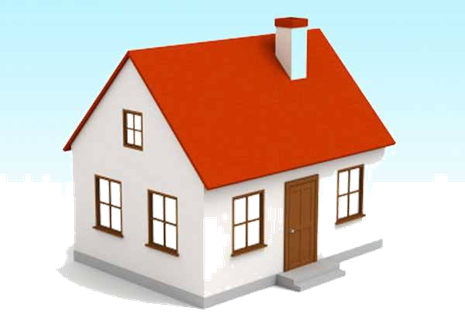 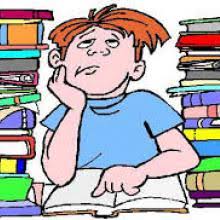 বাসু দেব  মল্লিক
মোঃ ০১৬১৩৬০৪৪৮২
আমাদের জীবনে মাটির পাঁচটি ব্যবহার লিখে আনবে।
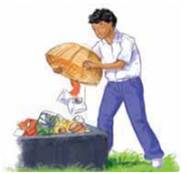 বাসু দেব  মল্লিক
মোঃ ০১৬১৩৬০৪৪৮২
সবাইকে ধন্যবাদ